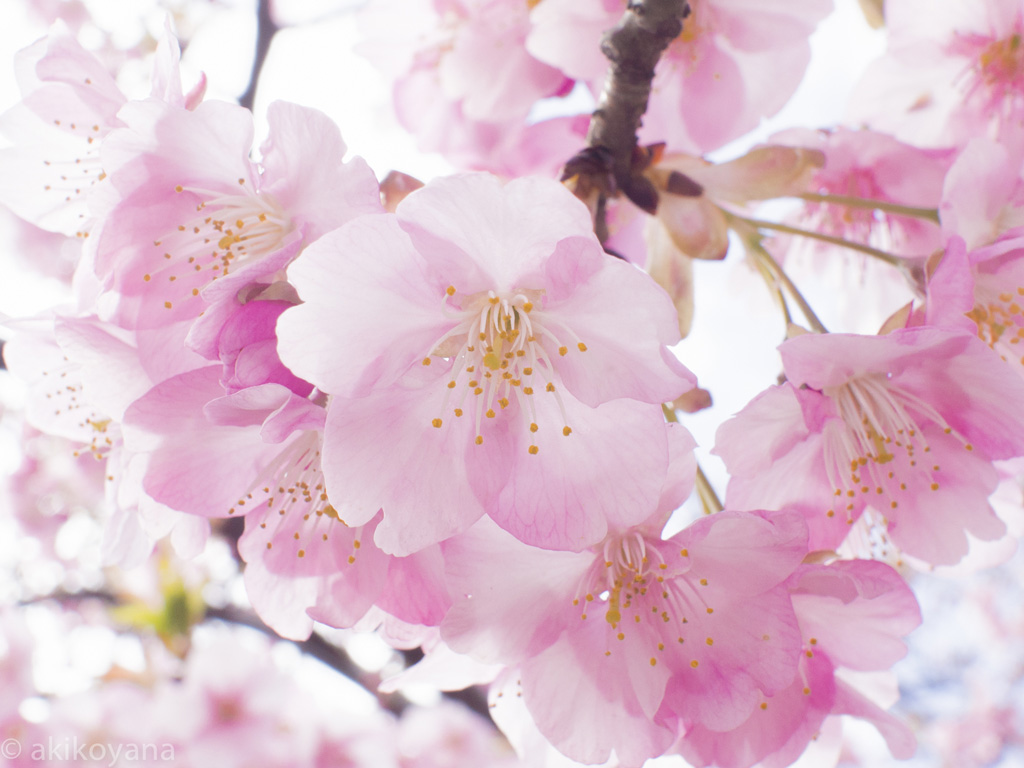 স্বাগতম
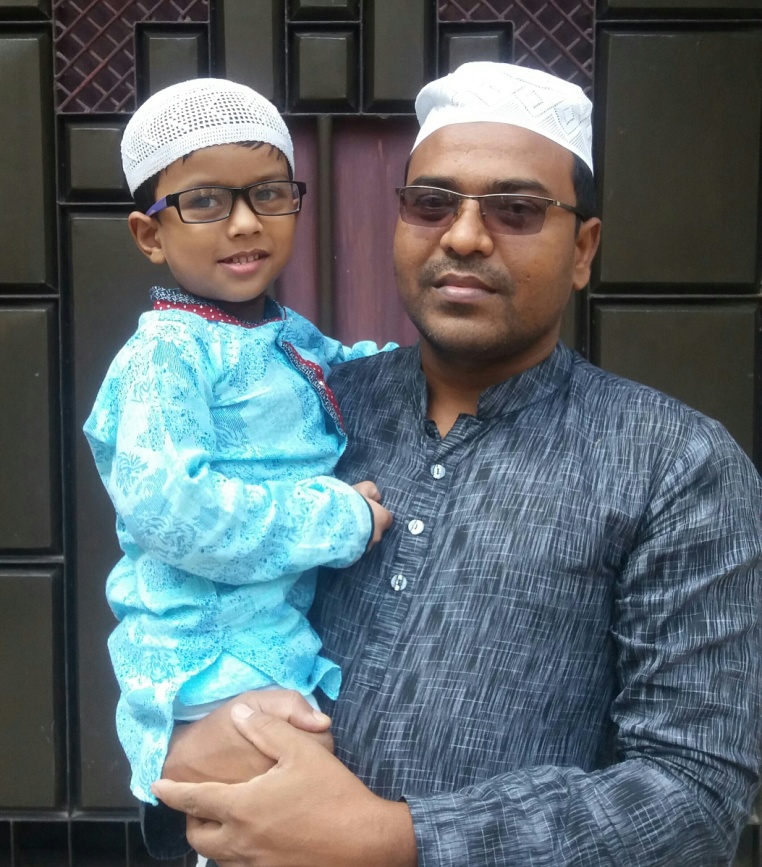 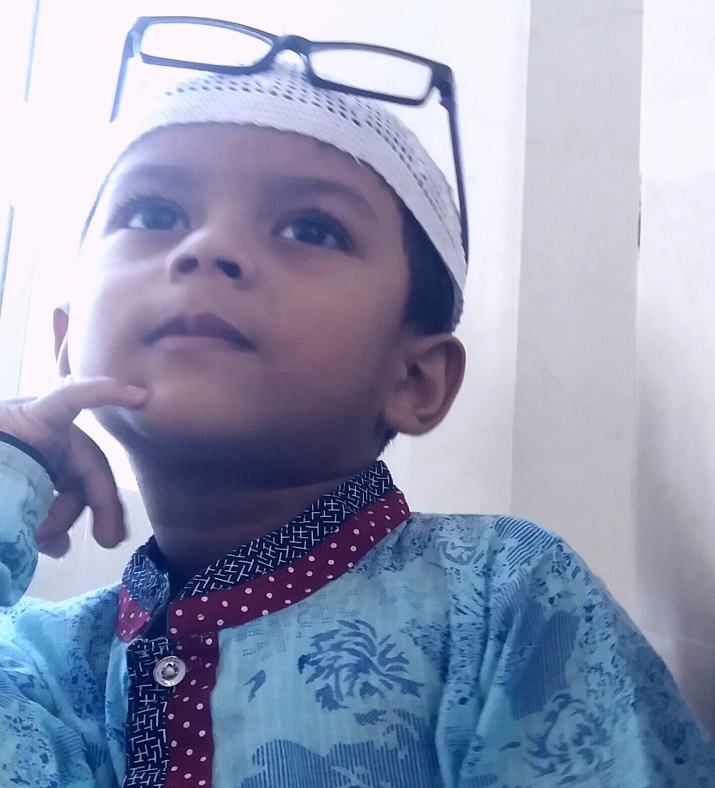 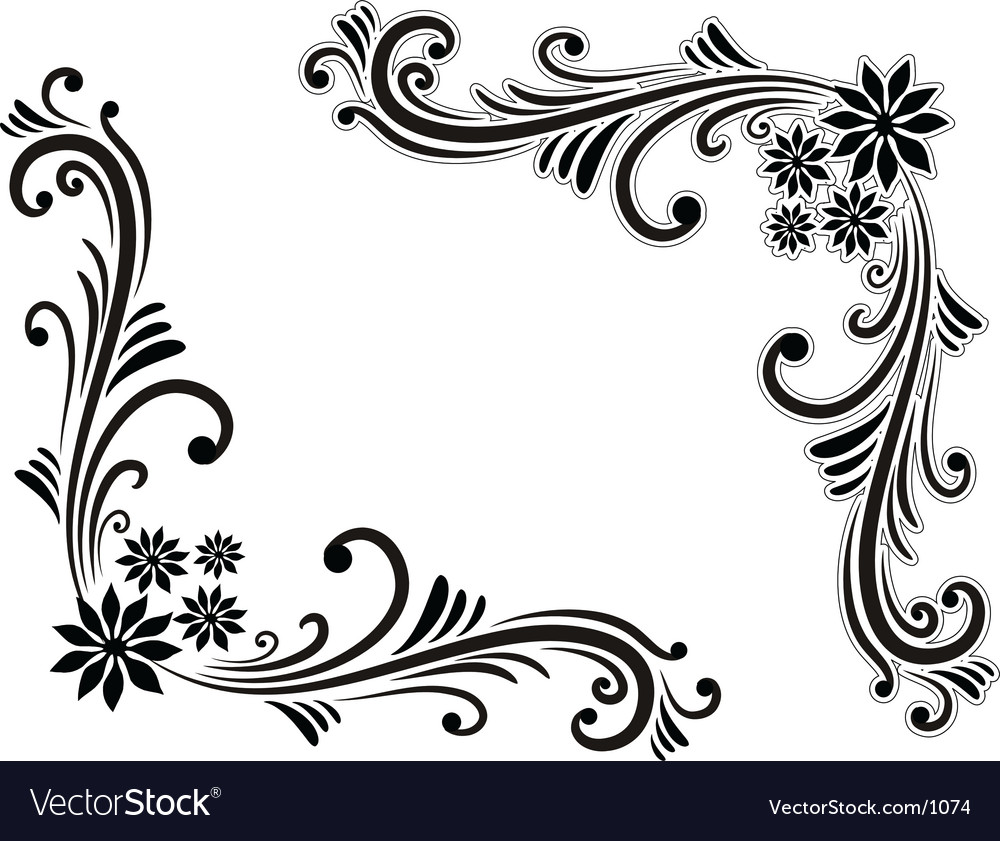 শিক্ষক পরিচিতি
মোঃ মহসীন আলম 
এম,এস-সি (গণিত), বি,এড 
সহকারী শিক্ষক (গণিত)
বাগেরহাট উচ্চ বিদ্যালয়
ফেনী সদর, ফেনী।
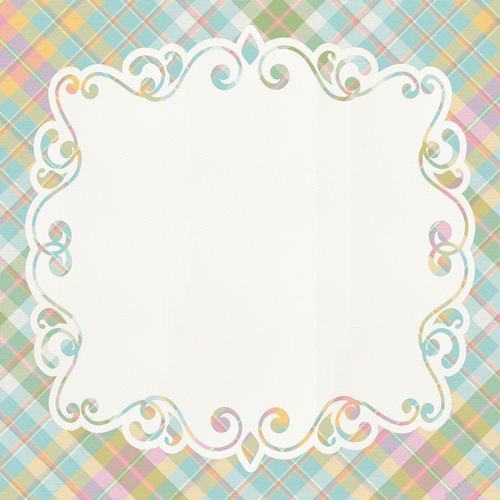 পাঠ পরিচিতি
নবম-শ্রেণি
উচ্চতর গণিত
অধ্যায় - ১৩
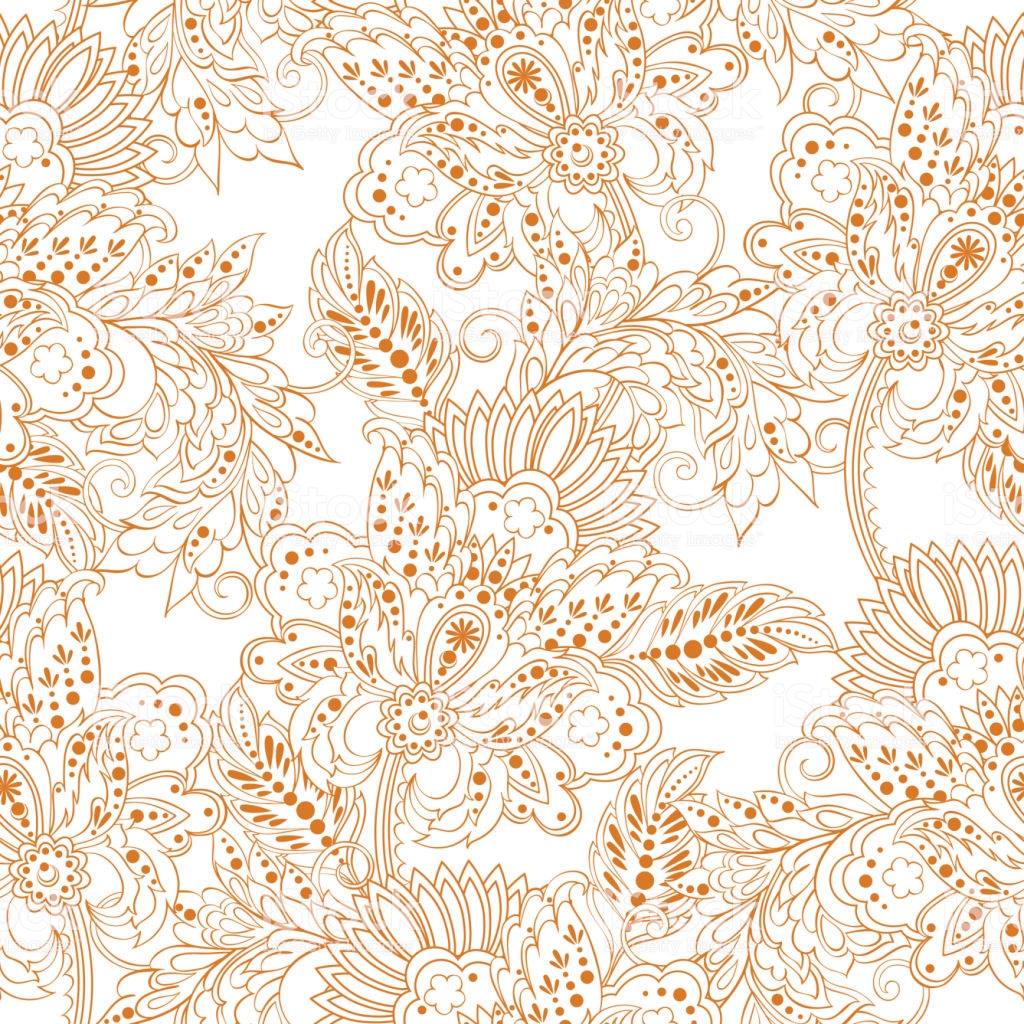 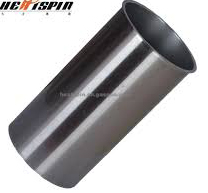 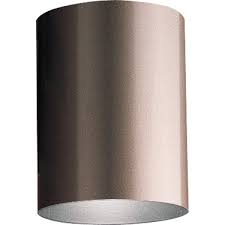 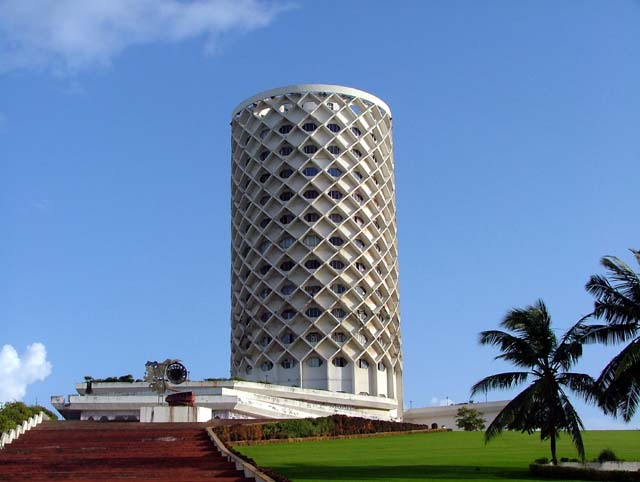 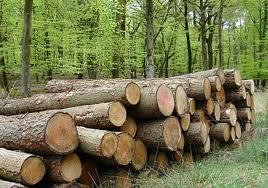 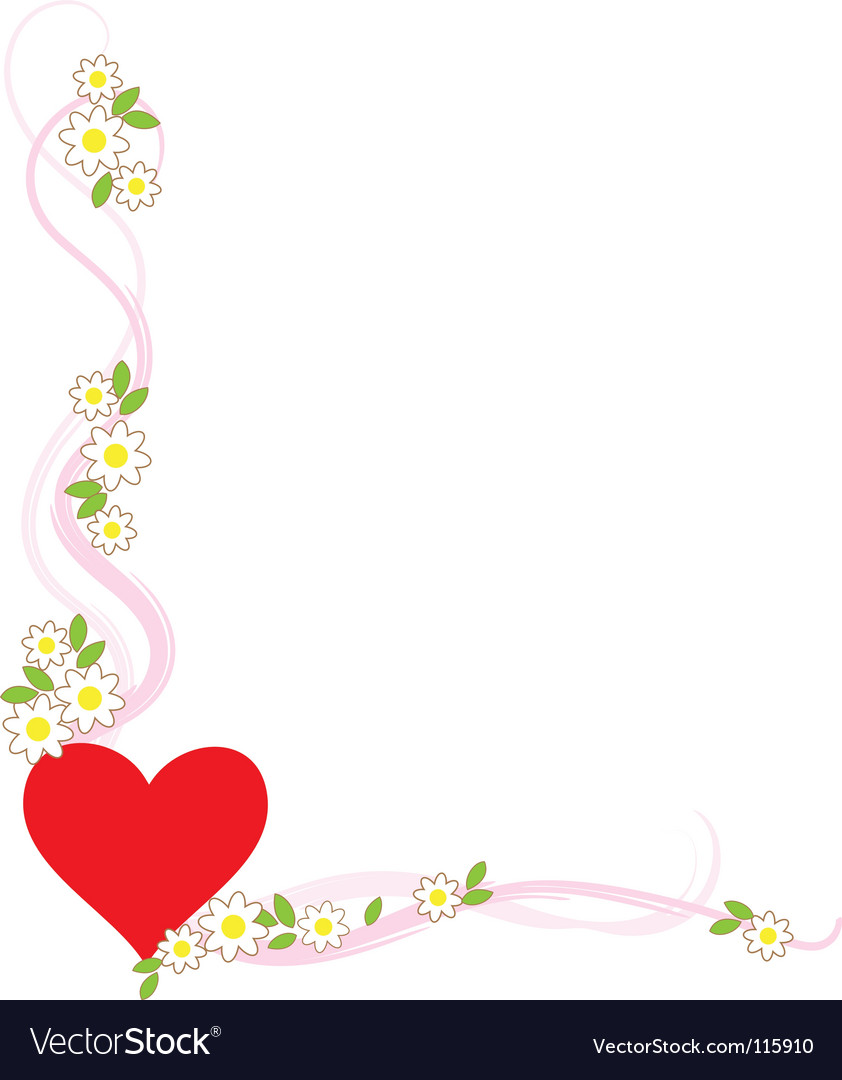 নিচের চিত্রগুলো লক্ষ্য কর
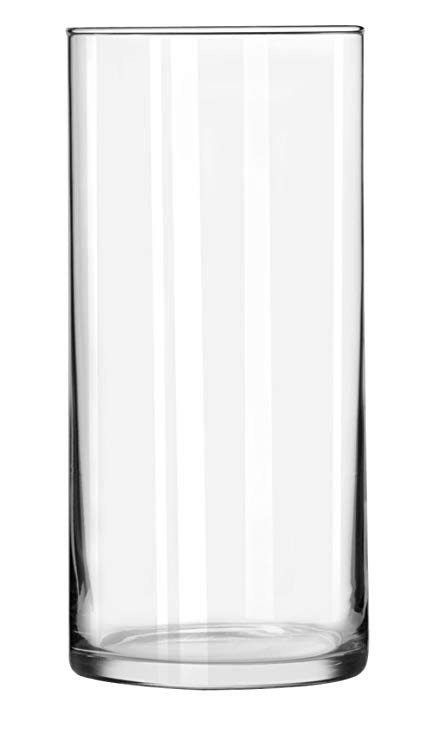 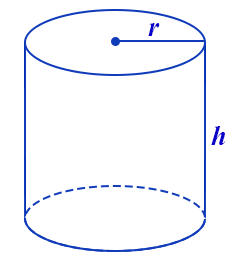 নিচের চিত্রগুলোর আকৃতি কেমন  ?
বেলন আকৃতির
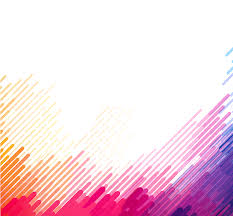 আজকের পাঠের আলোচ্য বিষয়
বেলন আকৃতির বস্তুর  পৃষ্ঠতলের ক্ষেত্রফল ও আয়তন নির্ণয়
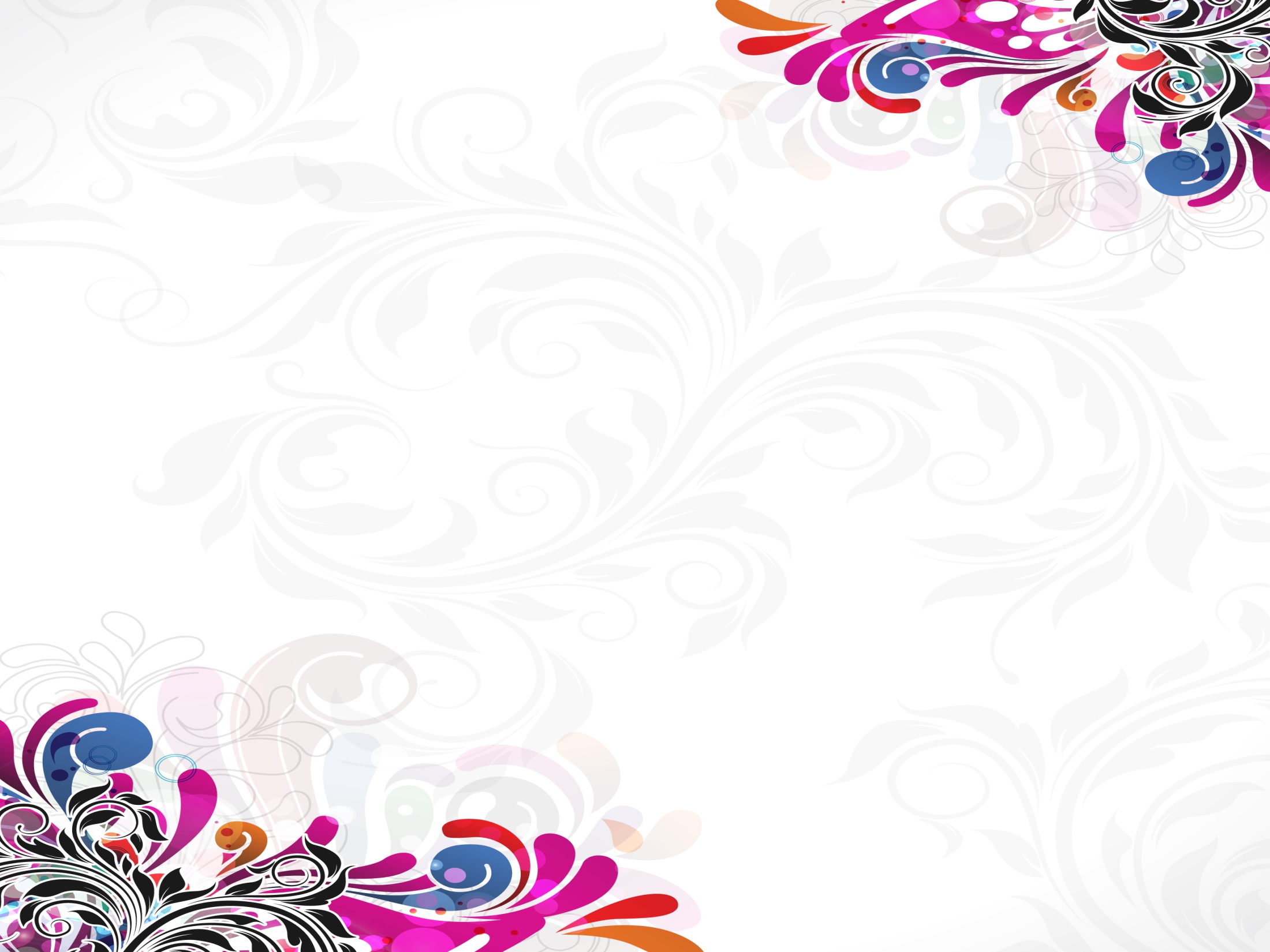 আজকের  পাঠের শিখনফল
এই পাঠ শেষে শিক্ষার্থীরা –
চিত্রসহ বেলন কি তা বলতে পারবে।
বেলনের বিভিন্ন অংশ সনাক্ত করে সূত্র প্রদান করতে পারবে।
বেলন সম্পর্কিত বিভিন্ন সূত্র প্রয়োগ করে গাণিতিক সমস্যাবলীর সমাধান করতে পারবে।
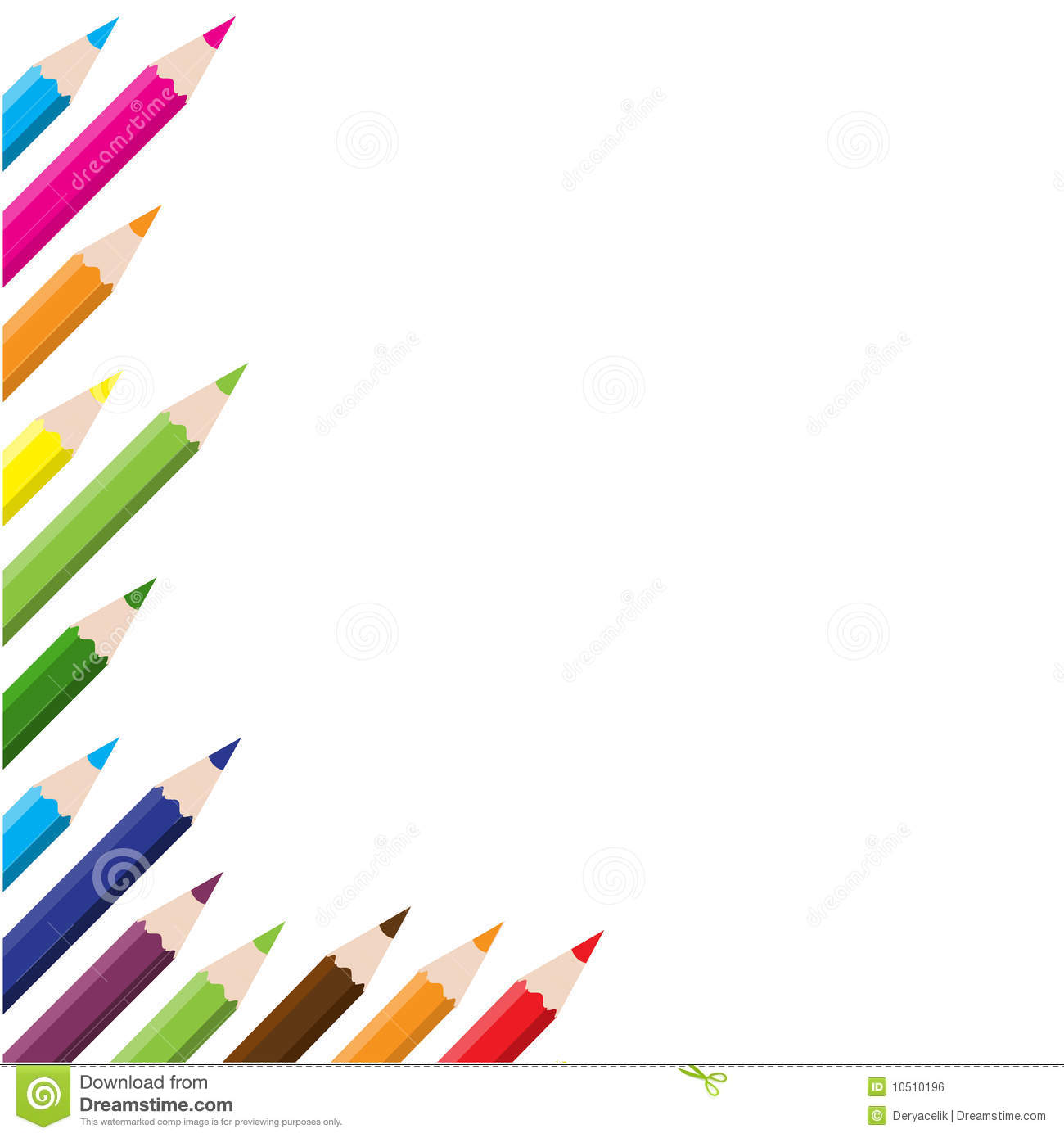 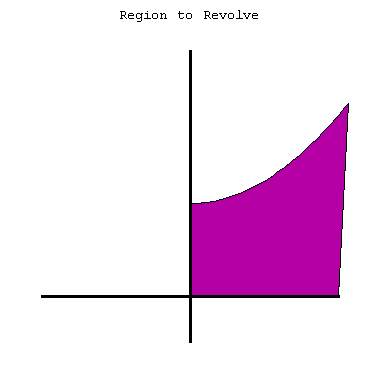 বেলন
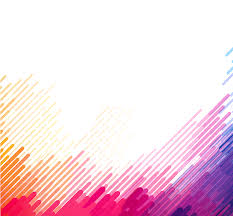 উচ্চতা
সৃজক
ভুমির ব্যাসার্ধ্য
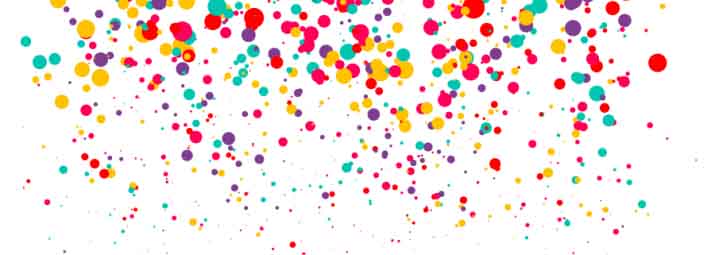 কোন আয়তক্ষেত্রের যে কোন বাহুকে অক্ষ ধরে 
আয়তক্ষেত্রটিকে ঐ বাহুর চর্তুদিকে ঘোরালে 
যে ঘন বস্তুর সৃস্টি হয়, তাকে সমবৃত্তভূমিক বেলন বা সিলিন্ডার বলে ।
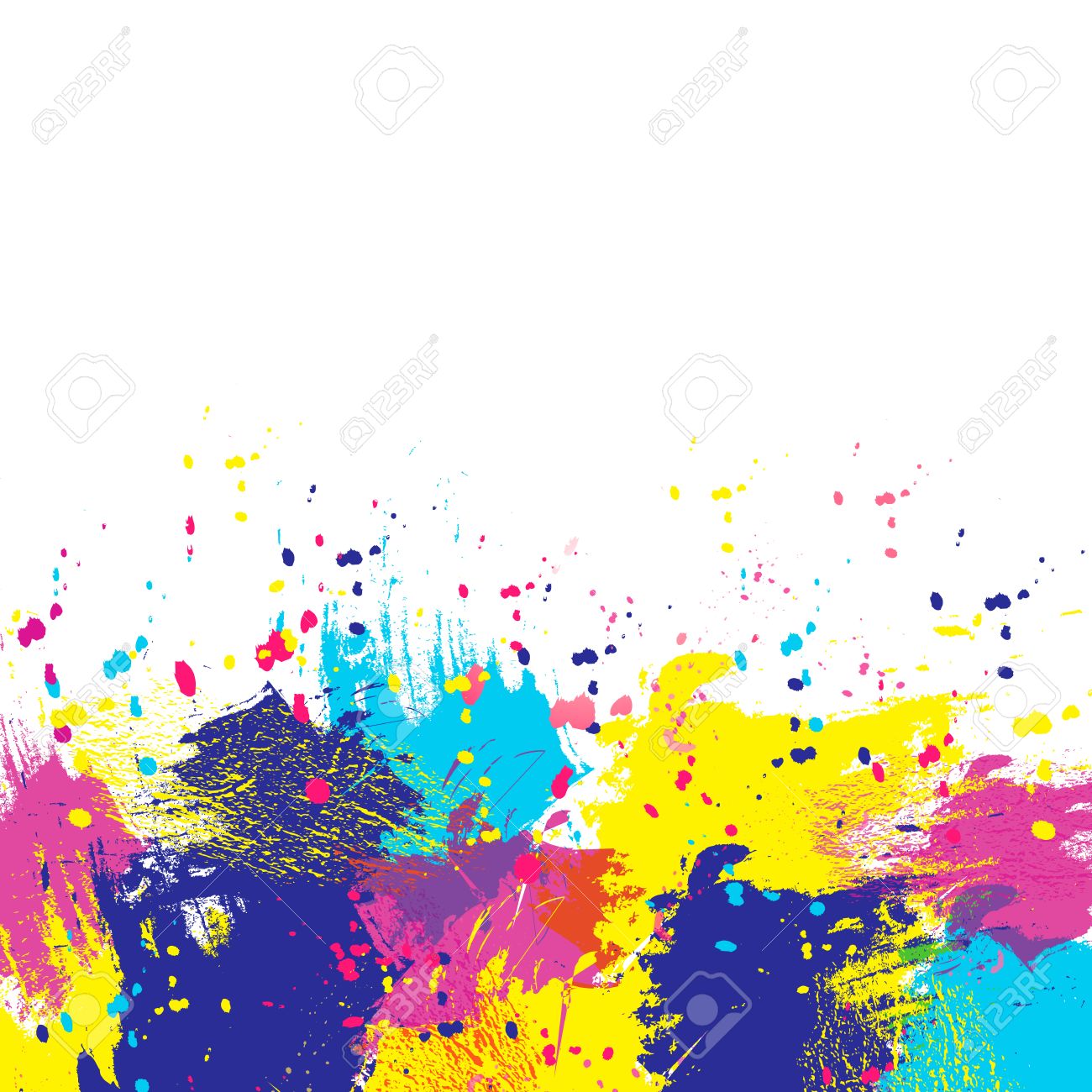 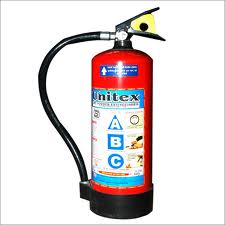 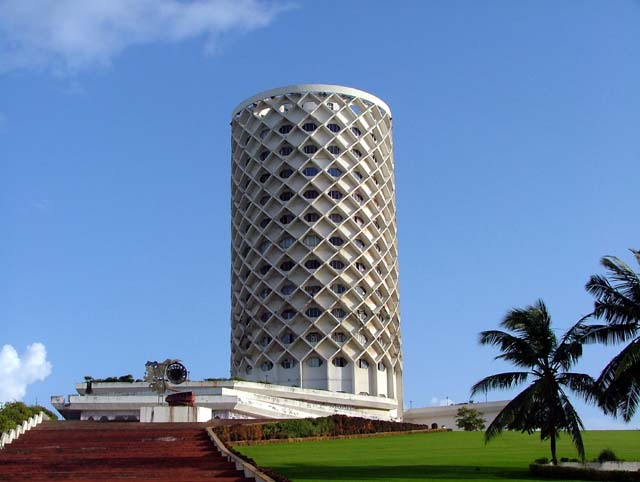 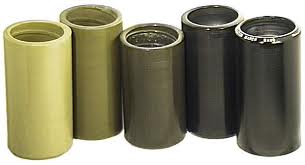 বৃত্ত
দৈর্ঘ্য  = 2πr
বক্রতলের ক্ষেত্রফল
আয়তক্ষেত্র
প্রস্থ = h
উচ্চতা v = h
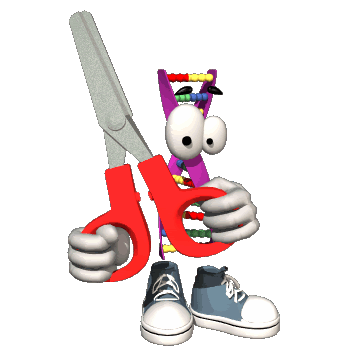 বৃত্তের ব্যাসার্ধ্য  r  হলে
বৃত্তের পরিধি =  2πr
বৃত্তের ক্ষেত্রফল = πr2
বক্রতলের ক্ষেত্রফল =  2πr×h = 2πrh
h
πr2
সমগ্র তলের ক্ষেত্রফল = বক্রতলের ক্ষেত্রফল + ২ টি বৃত্তের ক্ষেত্রফল
= 2πrh + 2πr2 
= 2πr (h + r)
h
ভূমির ক্ষেত্রফল বা 
বৃত্তাকার তলের ক্ষেত্রফল = π r2  বর্গ একক
বেলনের  আয়তন = π r2 h  ঘন একক
সূত্রগুলো আরো একবার দেখে নেই
বেলন  
এর
বক্রতলের ক্ষেত্রফল  =
2πrh
বর্গ একক
2πr (h + r)
বর্গ একক
সমগ্রতলের ক্ষেত্রফল =
πr2
বৃত্তের ক্ষেত্রফল =
বর্গ একক
একক কাজ
১। বেলন কাকে বলে ?
  ২। বৃত্তাকার তল কী?
   ৩।সৃজক কাকে বলে?
জোড়ায় কাজ
ব্যাসার্ধ্য = 5 সে,মি,
উচ্চতা = 12 সে,মি,
১)বেলন কী ?
২) পৃষ্ঠতলের ক্ষেত্রফল নির্ণয় কর।
জোড়ায় কাজের সমাধানটি হয়েছে কি-না মিলিয়ে  নেই
দেওয়া আছে , 
বৃত্তের ব্যাসার্ধ্য r = 5 সে, মি   
উচ্চতা h = 12  সে,মি 
পৃষ্ঠতলের ক্ষেত্রফল = 2πrh বর্গ একক 
			= 2 × 3.1416 ×5×12 বর্গ সে, মি 
			= 376.992  বর্গ সে, মি
দলীয় কাজ
কাগজ
10cm
20 cm
কাগজটি দ্বারা সৃষ্ট বেলনের  সম্পুর্ণতলের ক্ষেত্রফল নির্ণয় কর ?
মূল্যায়ন-১
কোনো একটি আয়তক্ষেত্রের দৈর্ঘ্য 15 সে,মি ও প্রস্থ 6 সে,মি। একে বৃহত্তর বাহুর চতুর্দিকে ঘোড়ালে  ঘন বস্তু তৈরী হয়।

ক) উদ্দীপকের তথ্যগুলো চিত্রের মাধ্যমে প্রকাশ কর ।
খ) ঘনবস্তুটির পৃষ্ঠতলের ক্ষেত্রফল নির্ণয় কর।
গ) ঘনবস্তুটির আয়তনের সমান আয়তন বিশিষ্ট্য ঘনকের একবাহুর দৈর্ঘ্য নির্ণয় কর ।
মূল্যায়ন-২
10 সে.মি উচ্চতা বিশিষ্ট একটি বেলনের ভূমির ব্যাসার্ধ 8 সে.মি । এর সম্পূর্ণ পৃষ্ঠের ক্ষেত্রফল ও আয়তন নির্ণয় কর ।
বাড়ির কাজ
25 সে,মি
8 সে,মি
ক) বস্তুটির ভূমির ক্ষেত্রফল নির্ণয় কর।
খ) বস্তুটির বক্রতল ও সমগ্রতলের ক্ষেত্রফল নির্ণয় কর। 
গ) বস্তুটি পানি দ্বারা পুর্ণকরা হলে মোট কত লিটার পানি ধরবে ?
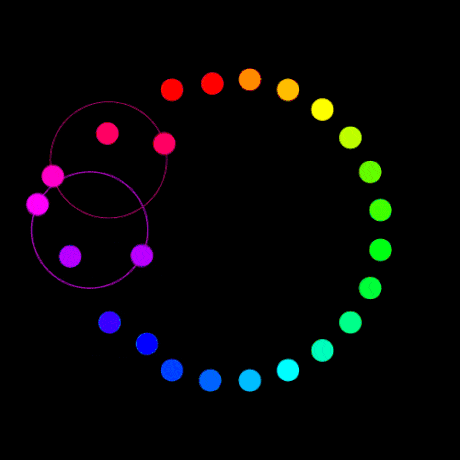 আল্লাহ হাফেজ